INSCRIPTIONS 1ère ANNEE
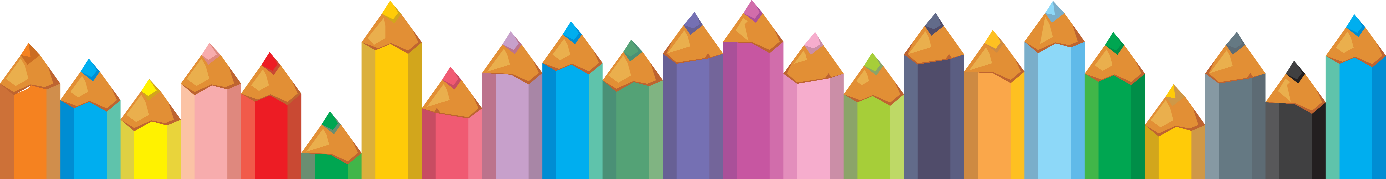 Du 27 janvier au 14 février 2025 
de 8h à 17h. 
Soit sur rendez-vous en téléphonant au 065/78.61.31, soit aux heures d’ouverture.  
Possibilité le mardi de 17h à 18h uniquement sur rendez-vous.
Durant la première période d’inscriptions, l’ordre chronologique n’a pas d’importance.

À partir du 14 avril 2025, les inscriptions reprennent. 
Les demandes sont enregistrées par ordre chronologique (1er arrivé, 1er inscrit) à la suite des demandes introduites durant la première période d’inscription.
Quand ?
Comment ?
L'inscription en 1re année commune se fait toujours au moyen du formulaire unique d'inscription (reçu par l’école primaire).

Les parents remettent en mains propres à l’établissement secondaire de 1re préférence le formulaire unique d’inscription de leur enfant. Ce document est le seul que l’établissement peut exiger pour enregistrer la demande d’inscription.

Si le volet confidentiel n’a pas été complété de manière électronique, il doit être remis sous enveloppe fermée. Le nom, le prénom de l’enfant et le numéro de formulaire unique d’inscription doivent être indiqués sur cette même enveloppe.